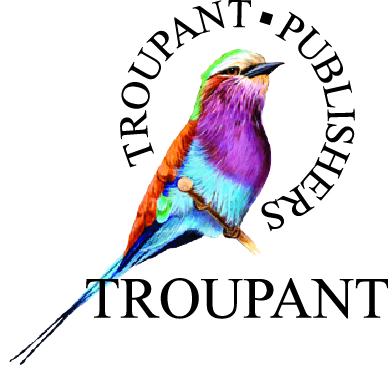 TERMS AND CONDITIONS
 
These PowerPoint slides are a tool for lecturers, and as such:
YOU MAY add content to the slides, delete content from the slides, print out the slides, and save the slides onto your computer or server.
YOU MAY NOT resell, reproduce or redistribute the content in any form whatsoever, without prior written permission from the copyright holder.
 
© Troupant Publishers (Pty) Ltd, 2016
Selected images used under licence from Shutterstock.com
Engineering ScienceN1
Module 5: Heat
Unit 5.1: Heat and temperature
Figure 5.1: We use a thermometer to measure temperature
VIDEO: Heat and temperature
Temperature
Figure 5.2: It takes more heat energy to boil 1 ℓ of water than 500 ml of water
Measuring temperature
TVET FIRST
Different types of thermometers:
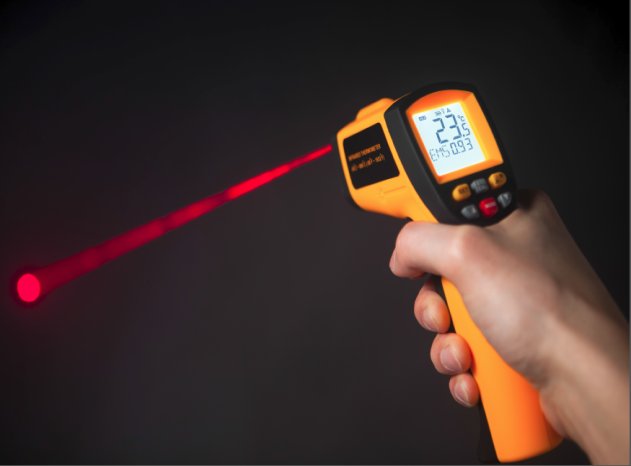 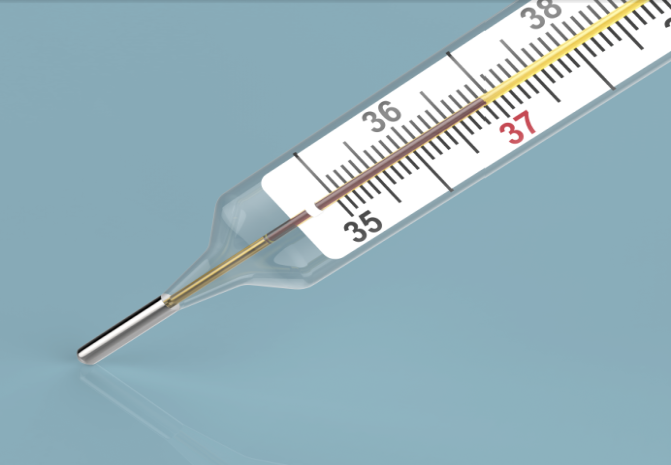 Figure 5.5: Infrared thermometer
Figure 5.3: Liquid-in-glass thermometer
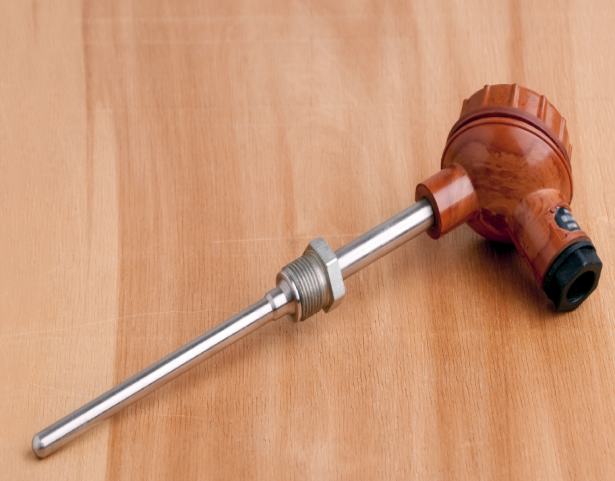 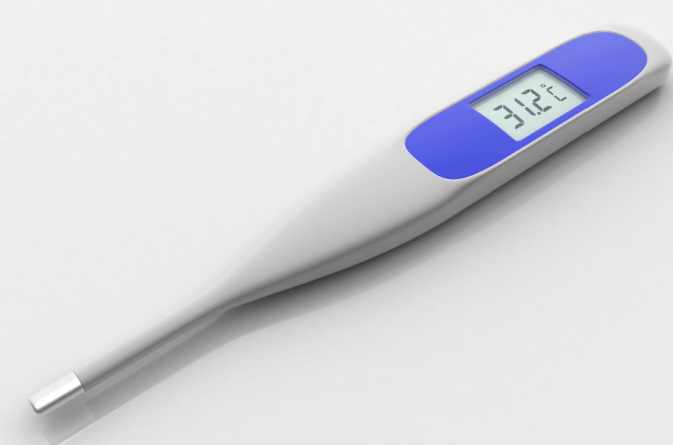 Figure 5.4: Digital thermometer
Figure 5.6: Resistance thermometer
Units of measurement
Celsius scale
Water freezes at 0 °C and boils at 100 °C.
Fahrenheit scale
Water freezes at 32 °F and boils at 212 °F.
Conversion formulae
To convert:
Celsius to Fahrenheit: multiply by 9, divide by 5, then add 32.
Fahrenheit to Celsius: subtract 32, multiply by 5, then divide by 9.
Units of measurement
Kelvin scale
0 K – absolute zero point
273 K – freezing point of pure water 
373 K – boiling point of pure water

0 K = –273 °C = absolute zero
Conversion formulae
To convert:
Celsius to kelvin: subtract 273.
Kelvin to Celsius: add 273.
Units of measurement
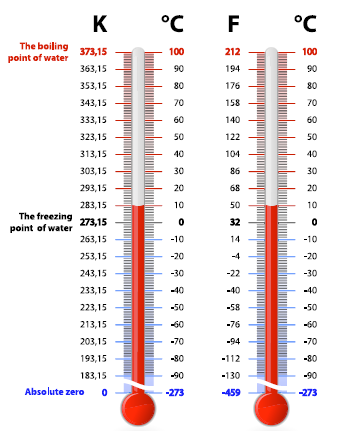 Figure 5.9: A comparison between the three temperature scales
Activity 5.1
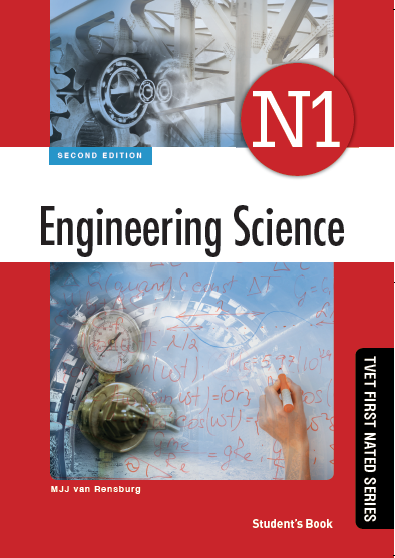 Test your knowledge of this section by completing Activity 5.1 (page 125 of your Student’s Book)
Other measuring devices: simple pyrometers
Temperatures of 500 °C and higher are measured with a pyrometer.
Thermocouple pyrometer
Resistance pyrometer
Optical pyrometer
Thermocouple pyrometer
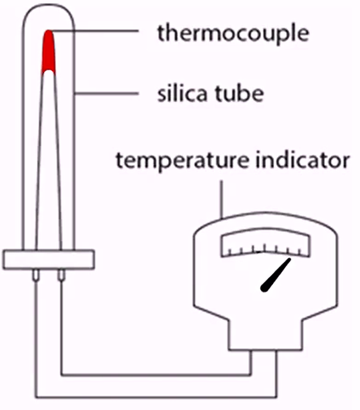 Figure 5.11: A thermocouple pyrometer
[Speaker Notes: To play this video, ensure you have QuickTime loaded on your computer – see the installation link in the CD folder.]
Optical pyrometer
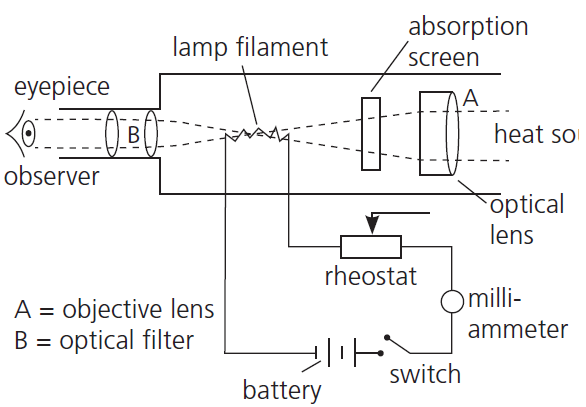 Heat source
Figure 5.13: The working mechanism of an optical pyrometer
[Speaker Notes: To play this video, ensure you have QuickTime loaded on your computer – see the installation link in the CD folder.]
Sources of heat
Fossil fuels
The sun
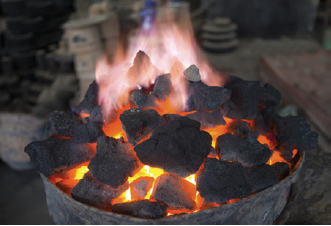 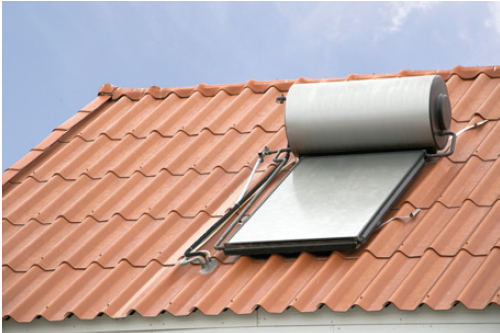 Figure 5.15: Solar panels capture heat energy from the sun
Figure 5.16: Chemical energy
in the coal is converted to heat energy
Sources of heat
Nuclear energy
Electricity
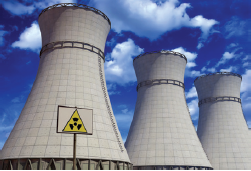 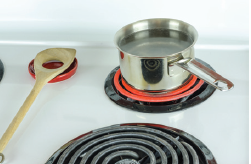 Figure 5.17: An electric stove converts electrical energy to heat
Figure 5.18: Nuclear energy is regarded as a solution to the world’s energy crisis
The effect of heat on a substance
Change in dimensions




	         Figure 5.19: Device to prove expansion of metal rod

Change in temperature
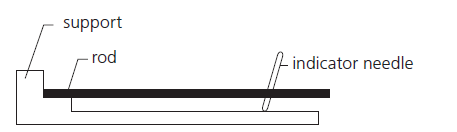 The effect of heat on a substance
Change of phase

Change in composition
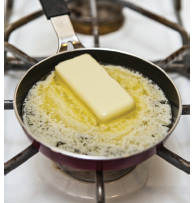 Figure 5.20: Many solids melt if enough heat energy is absorbed
The effect of heat on a substance
Change in colour

Change in resistance
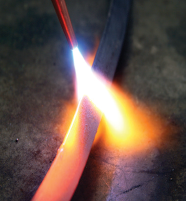 Figure 5.21: When a metal bar is heated, it will start to glow red
Heat transfer
Conduction
Experimental proof of conductivity of metals
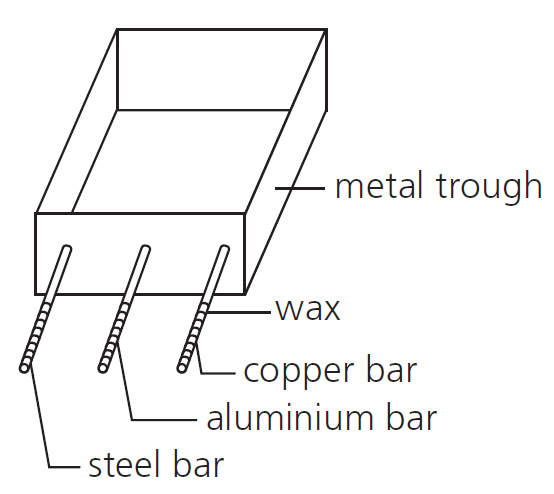 Figure 5.23: A metal trough with three metal bars
Heat transfer
Convection
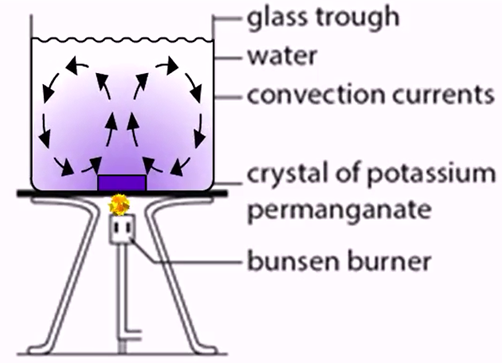 Figure 5.24: A glass beaker with water being heated
Heat transfer
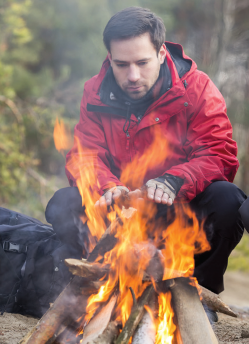 Radiation
Figure 5.27: The heat reaches the
hiker’s hands through radiation
Activity 5.2
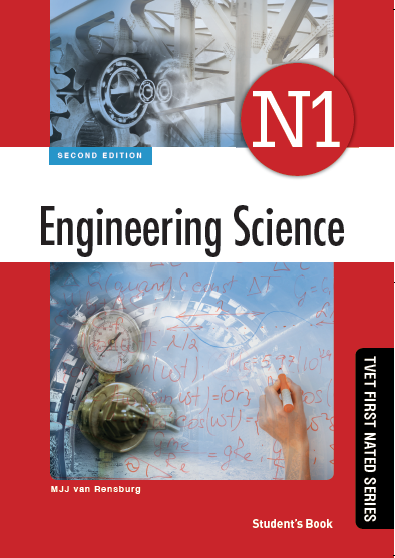 Test your knowledge of this section by completing Activity 5.2 (page 133 of your Student’s Book)
Unit 5.2: Heat capacity and specific heat capacity
Figure 5.29: If water did not have such a high heat capacity, you would not be able to cool off in the pool on a hot day!
Measurable heat
Depends on:
 Mass of the substance
 Change in temperature
 Specific heat capacity of the substance
Specific heat capacity
The specific heat capacity (c) of a substance is the amount of heat energy required to raise the temperature of 1 kg (unit mass) of the substance by 1 K or 1 °C (unit of temperature).
VIDEO: Heat capacity
Calculating the amount of measurable heat
Activity 5.3
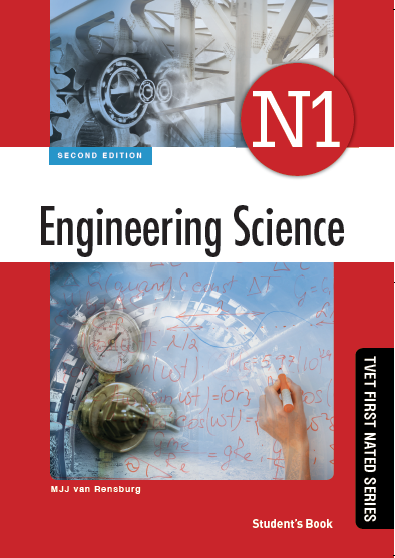 Test your knowledge of this section by completing Activity 5.3(page 138 of your Student’s Book)
Unit 5.3: Linear expansion
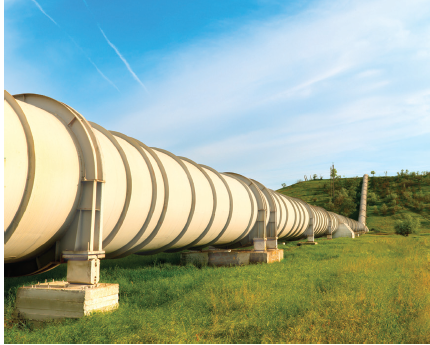 Figure 5.31: Pipelines must allow for expansion and contraction due to temperature changes
VIDEO: Thermal expansion
Thermal expansion
Advantageous in:
 Mercury thermometers
 Securing of parts
 Electric switches and thermostats
 Automatic chokes
Thermal expansion
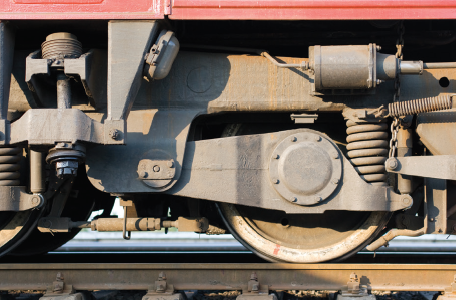 Figure 5.32: The principle of thermal expansion is used to fit steel bands to the wheels of railway trucks
Linear coefficient of expansion
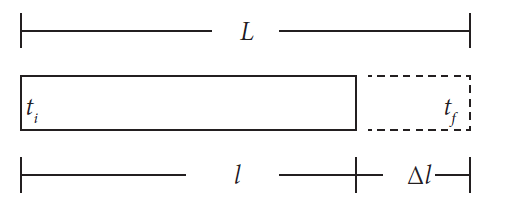 Figure 5.33: Linear expansion of a metal bar
Linear coefficient of expansion
From the definition:
Factors affecting linear expansion
Type of material
Rise in temperature
Original length
Experimental evidence of expansion
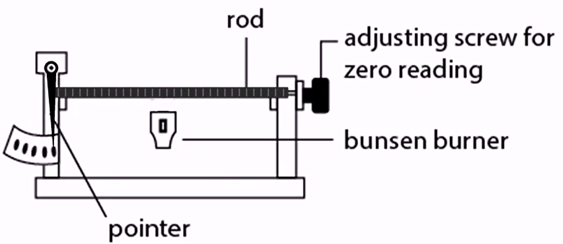 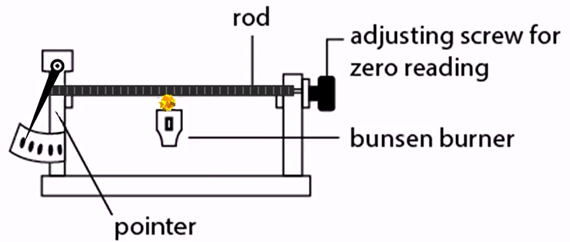 Figure 5.34: Linear expansion of a metal bar
Linear expansion of different metals (bimetallic strip)
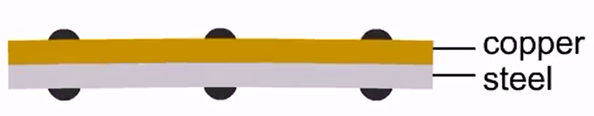 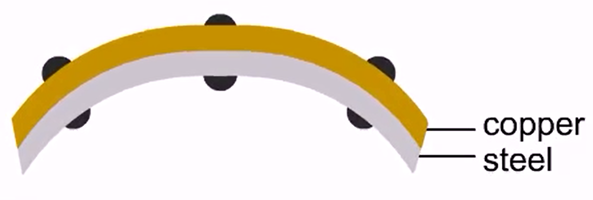 Figure 5.36: Copper has a greater coefficient of linear expansion than steel, causing the bimetallic strip to bend
Linear expansion in practice
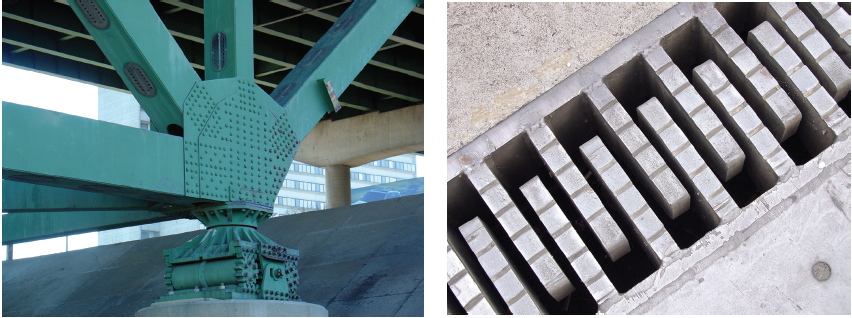 Figure 5.39: Roller bearings (left) and expansion joint (right) allow for thermal expansion on a bridge
Activity 5.4
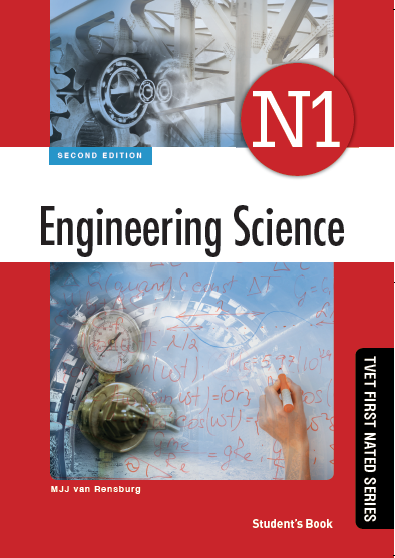 Test your knowledge of this section by completing Activity 5.4(page 144 of your Student’s Book)
Summative assessment
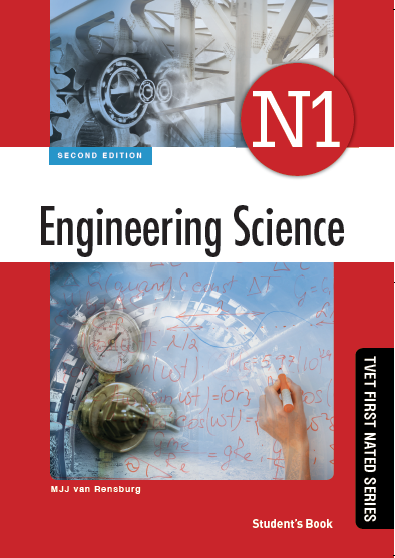 Read the module summary on page 145and then complete the summative activity on page 148